RANIERE VICTOR BRAGA NASCIMENTO

- HOSPITAL UNIVERSITÁRIO PRESIDENTE DUTRA / HUUFMA

O LINFOMA DE CONJUNTIVA PODE SE APRESENTAR NAS FORMAS “ DE NOVO”, LINFOMA DE ÓRBITA E LINFOMA SISTÊMICO. É MAIS FREQUENTE EM INDIVÍDUOS COM MAIS DE 50 ANOS DE IDADE E IMUNOSSUPRIMIDOS. ATINGE A CAMADA ESTROMAL DA CONJUNTIVA (QUE POSSUI UMA CAMADA FIBROSA - FORMADA POR VASOS E NERVOS - E UMA CAMADA LINFÓIDE).

NA MAIORIA DAS VEZES É UNILATERAL, APRESENTANDO-SE BILATERALMENTE DE FORMA MAIS FREQUENTE SE DOENÇA SISTÊMICA.

O DIAGNÓSTICO É PODE SER DADO PELA CLÍNICA E BIÓPSIA EXCISIONAL (QUANDO POSSÍVEL), E NA HISTOLOGIA É ESPERADO O ENCONTRO DE PROLIFERAÇÃO MONOCLONAL DE CÉLULAS B E CD 20. A INVESTIGAÇÃO SISTÊMICA  É PRUDENTE.

OPÇÕES TERAPÊUTICAS INCLUEM  A RADIOTERAPIA, INTERFERON ALFA-2B INTRALESIONAL, RITUXIMAB INTRALESIONAL (ANTI-CD20) E QUIMIOTERAPIA SISTÊMICA (SE DOENÇA SISTÊMICA).
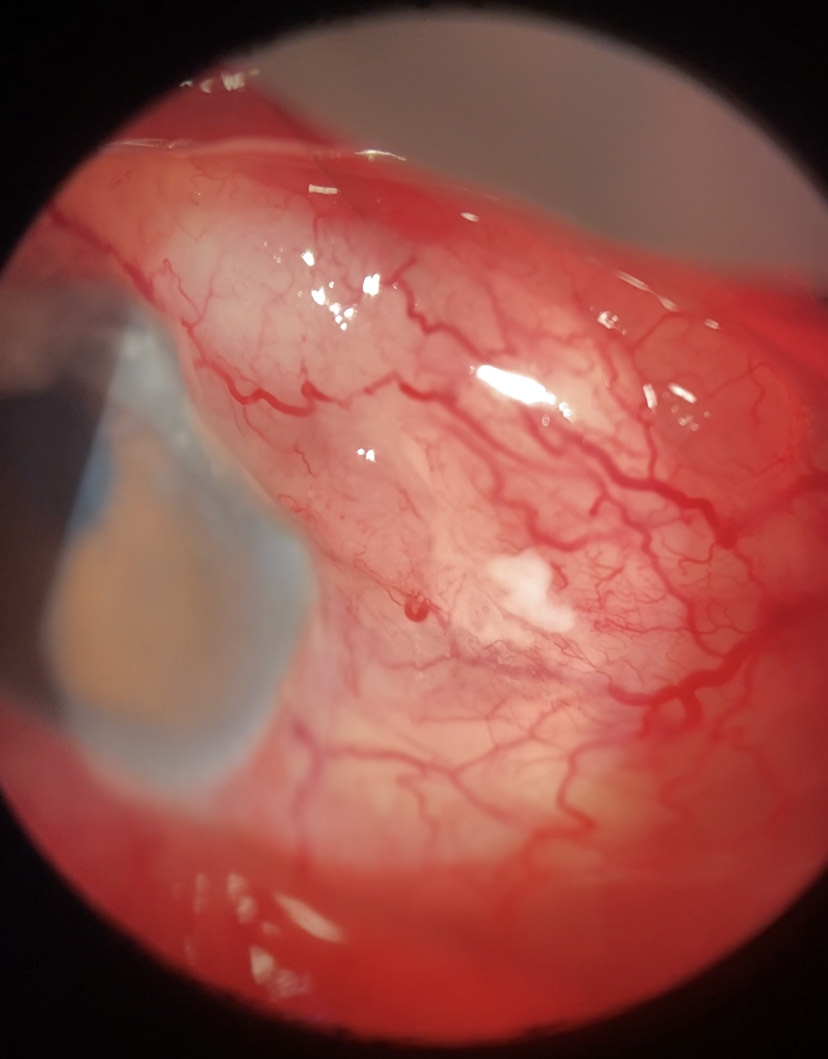